Argumentační seminář
Mgr. Lukáš Čunek
Kdo četl sylabus předmětu?
Jaká je vaše představa o tomto předmětu?
Ideální diskuse?
Jaká je moje představa
Budeme mluvit o různých tématech
Faktických informací bude málo, důležitý je proces diskuse
Bezpečné prostředí pro prezentaci vlastních názorů
„Já si myslím“ a „myslím si to protože“

Předmět bude takový, na jakém se domluvíme
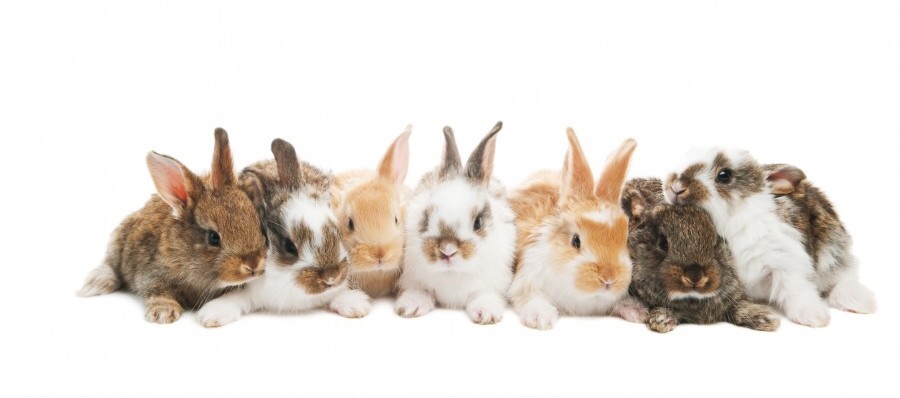 Obsahová náplň
Kritické myšlení
Argumentační fauly
(Teorie argumentace)

Vědecké myšlení, diplomové práce
Přednáška
Ukončení předmětu
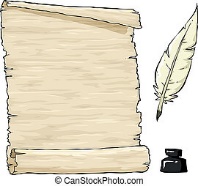 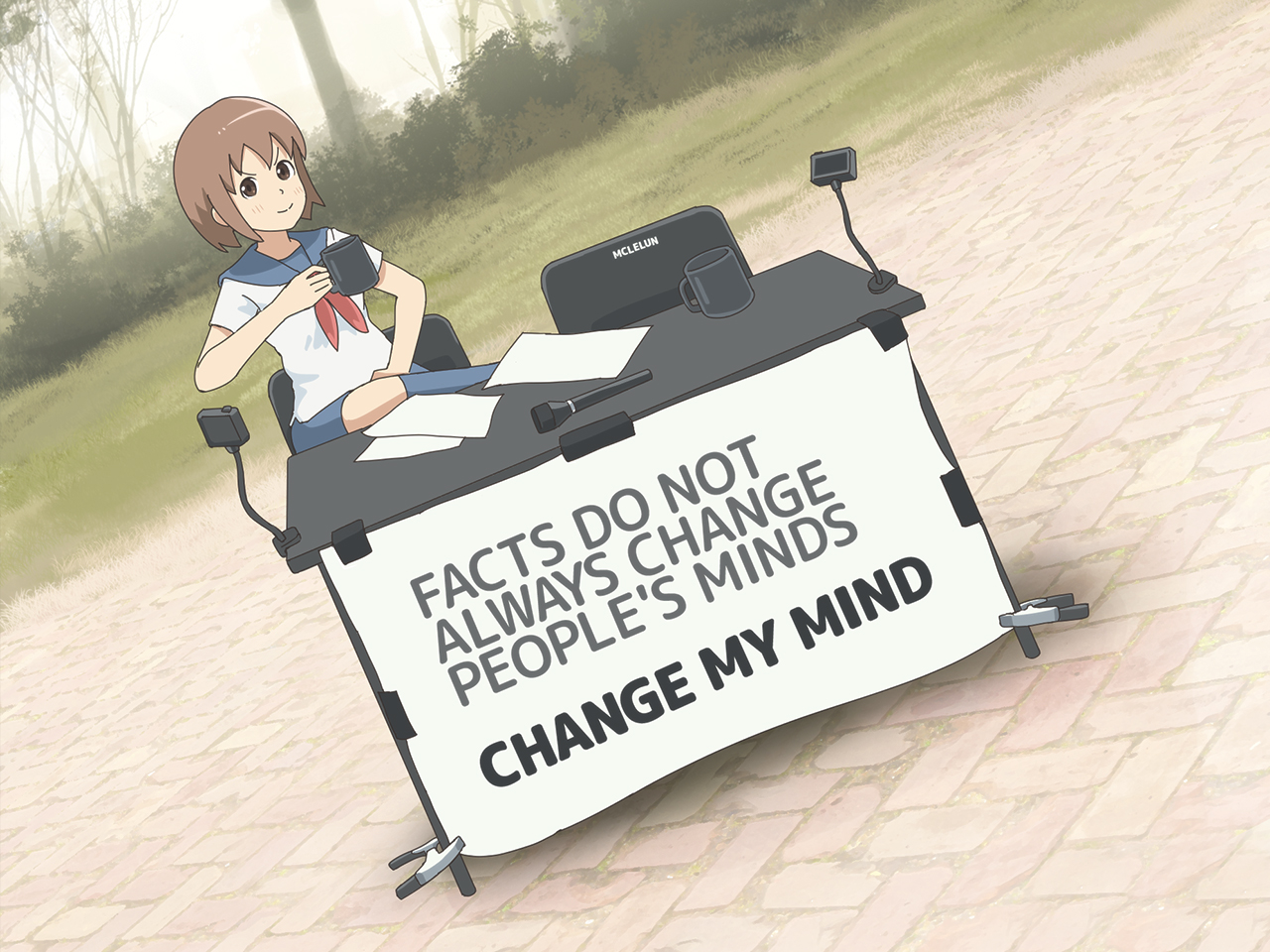 Shrnutí
Děkuji za pozornost!  Děkuji za diskusi!